Semantisatieverhaal B:
Ken je die vader die een poging doet om hetzelfde te kunnen als zijn dochter? Een poging is de keer dat je iets probeert. Zijn dochter kan heel goed turnen. En haar vader gaat het dan ook proberen. Op Instagram delen ze filmpjes over hoe dat gaat. Kijk (extra klik). 
Haar vader wijdt al zijn vrije tijd aan oefenen. Hij besteedt zijn vrije tijd dus aan oefenen. Het is wel moeilijk. Soms vallen er matten om en moeten ze dat weer verhelpen, herstellen. En dan weer verder. Ze hebben veel matten in huis. Die zijn afkomstig van, die komen van de turnhal waar het meisje traint. De turnhal had deze matten eigenlijk afgedankt, weggedaan, omdat ze oud en versleten waren. Maar voor de vader en dochter zijn ze nog prima. 
Vrijwel alle oefeningen, of bijna alle oefeningen, lijken in het begin onmogelijk voor de vader. Maar het is voor de vader het voornaamste, het belangrijkste, dat hij alles hoe dan ook probeert. En op een gegeven moment weet hij het ook daadwerkelijk, echt, te realiseren, ervoor te zorgen dat het gebeurt. Ik weet eigenlijk niet of hij momenteel, op dit moment, nog aan het oefenen is met iets nieuws. 
Wat vinden jullie van deze vader?
B
[Speaker Notes: Woordenoverzicht

de poging: de keer dat je iets probeert
wijden aan: besteden aan
verhelpen: herstellen, ervoor zorgen dat het weer in orde komt
realiseren: zorgen dat iets echt gebeurt
vrijwel: bijna
voornaam: belangrijk
afkomstig zijn van: komen van
afdanken: wegdoen (van spullen)
momenteel: op dit moment, nu
daadwerkelijk: echt]
Gerarda Das
Marjan ter Harmsel
Mandy Routledge
Francis Vrielink
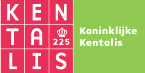 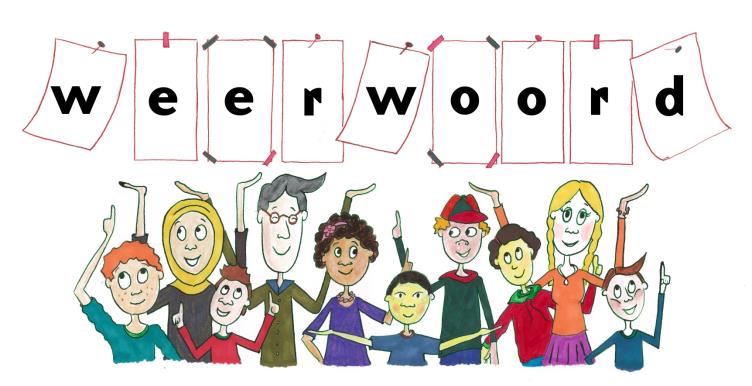 Week 41 – 10 oktober 2023
Niveau B
de poging
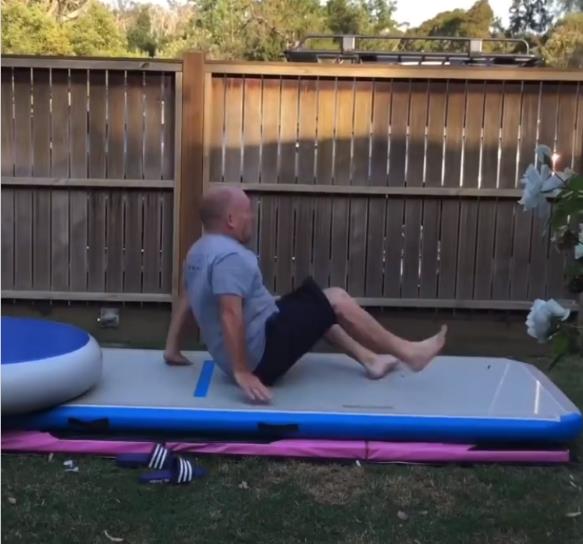 https://www.instagram.com/p/CaJsv3JuIE_/
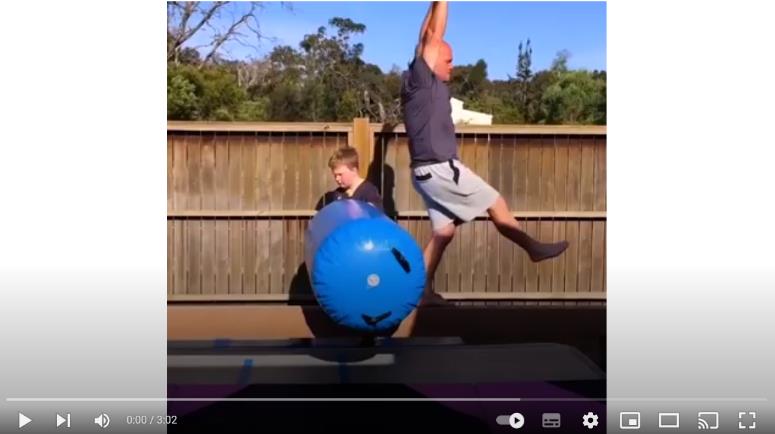 https://youtu.be/Gq-uf1UhWp0?si=8Jshx5SlVCT8kvTM
wijden aan
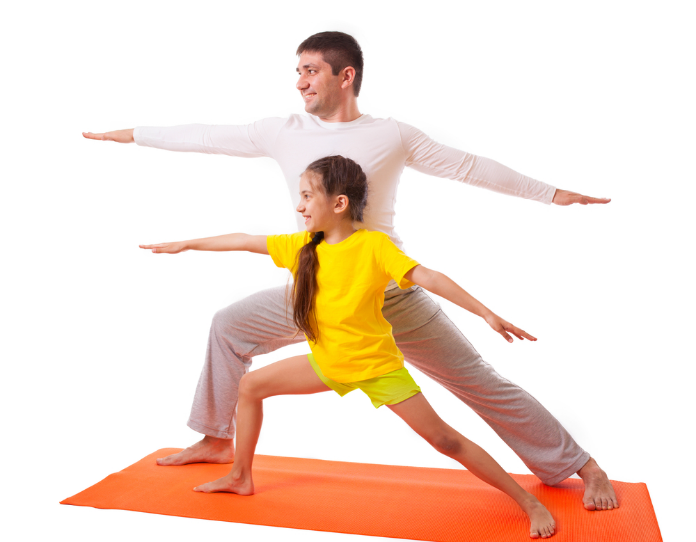 verhelpen
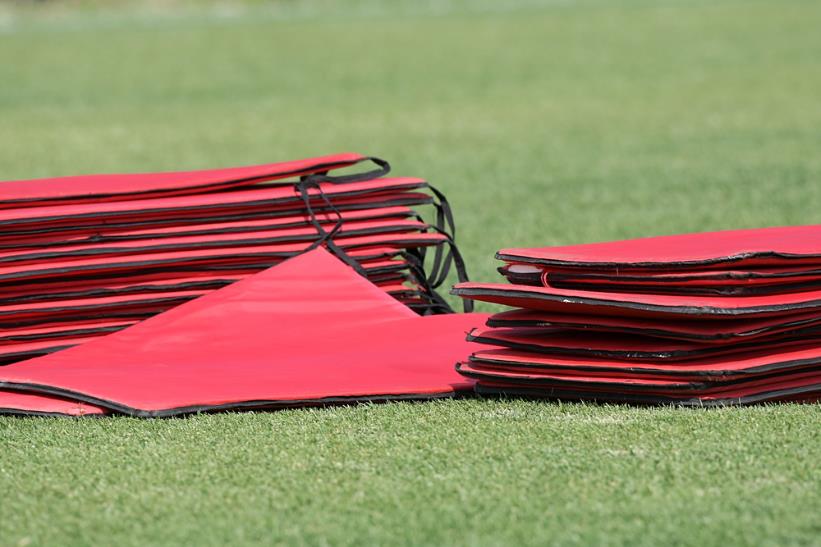 afkomstig zijn van
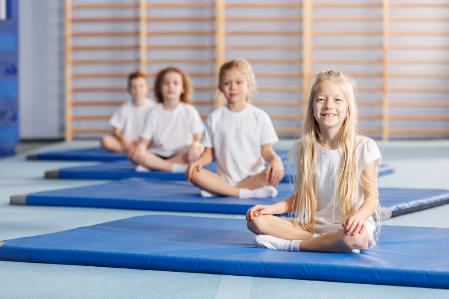 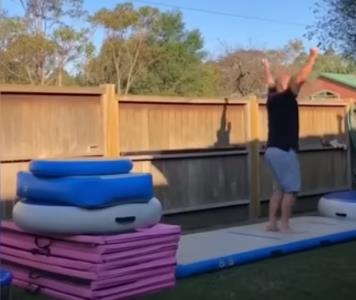 https://youtu.be/Gq-uf1UhWp0?si=6239yqxFqRhWVG_J
afdanken
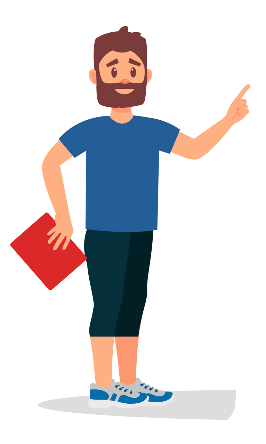 wegdoen
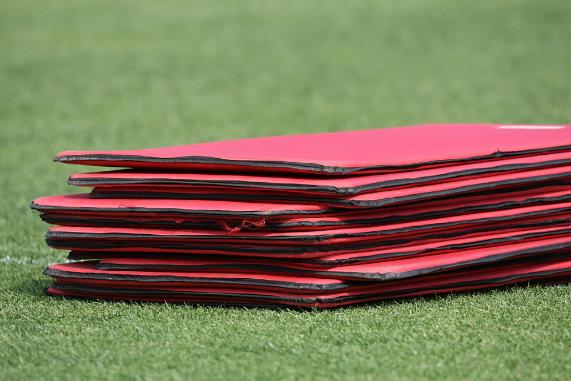 vrijwel
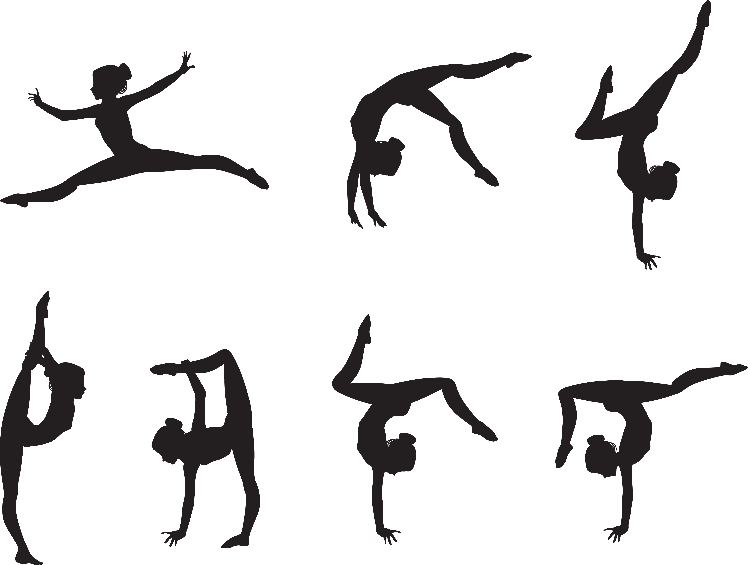 voornaam
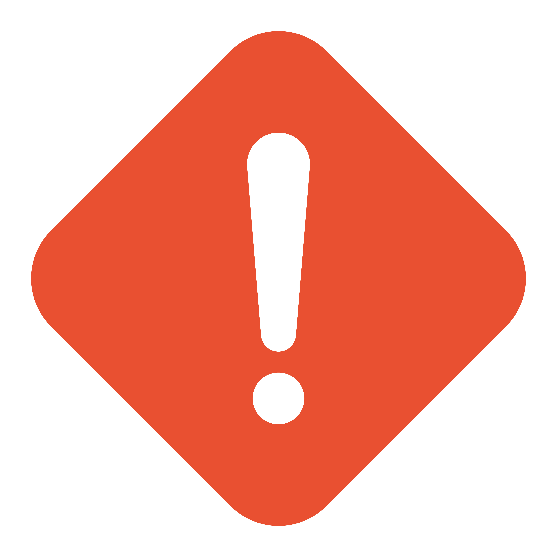 daadwerkelijk
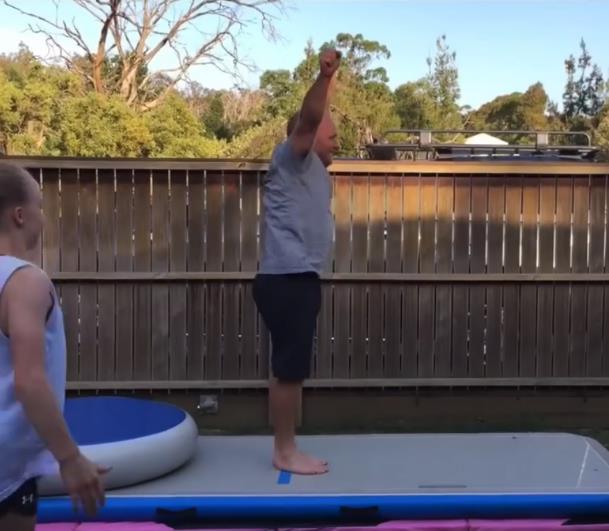 https://www.instagram.com/p/CaJsv3JuIE_/
realiseren
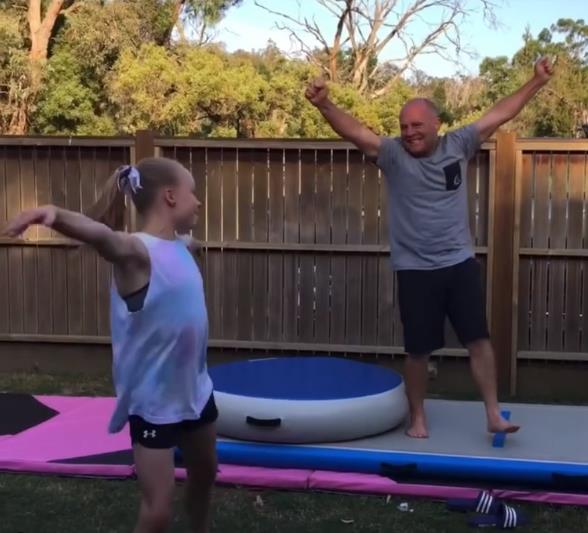 https://www.instagram.com/p/CaJsv3JuIE_/
momenteel
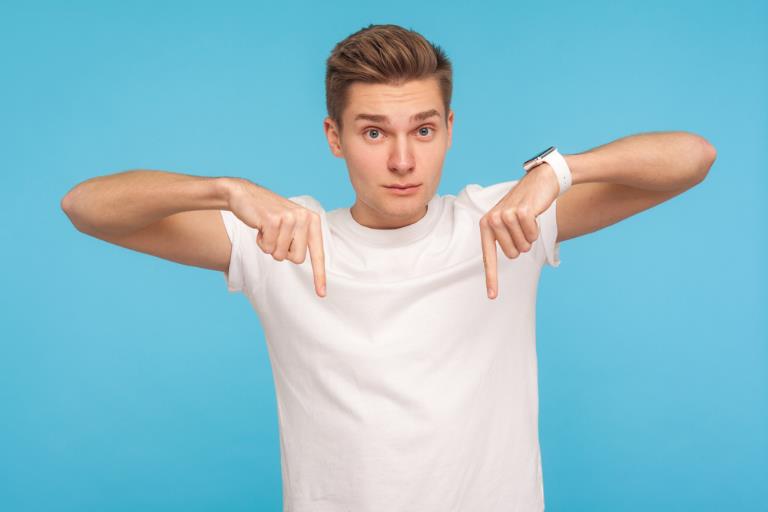 Op de woordmuur:
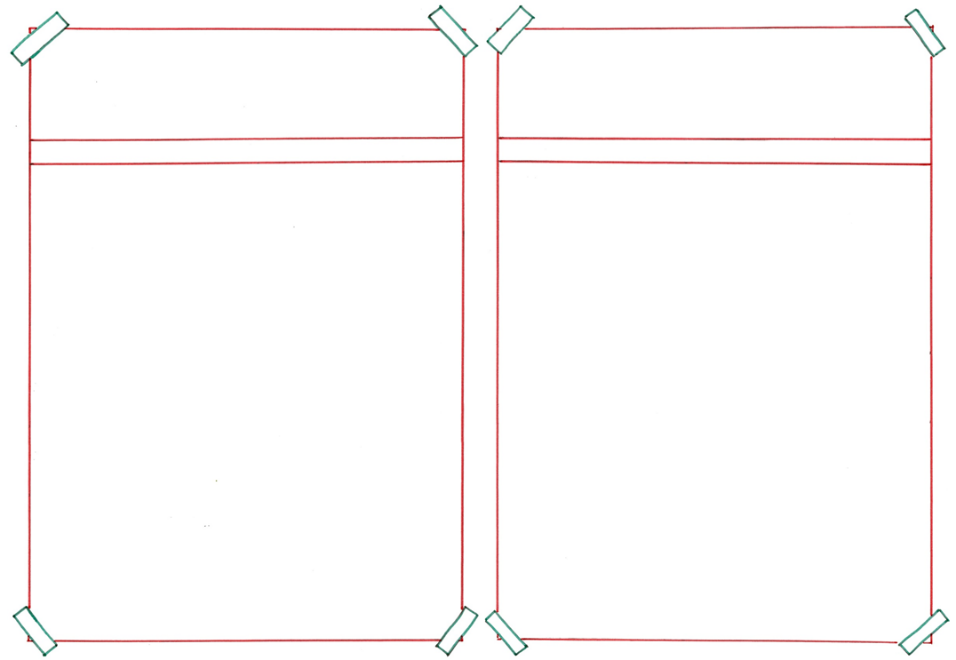 bewaren
afdanken
= wegdoen (van spullen)
 
 
 
 
 
  

De matten waren afgedankt door de turnhal.
= zorgen dat het blijft

  
 
 

 
   
Sommige mensen willen het liefst alles bewaren.
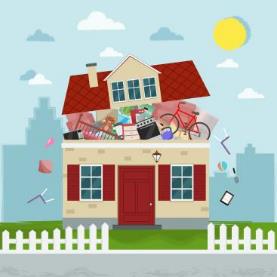 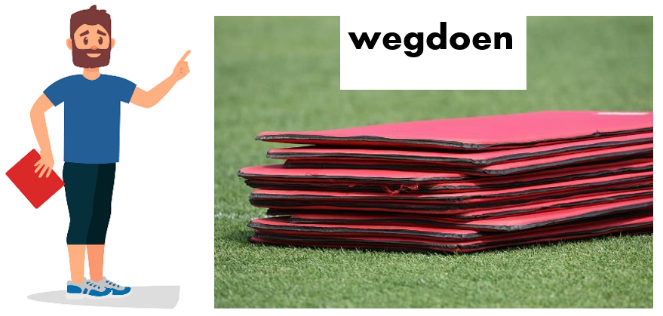 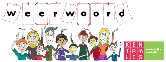 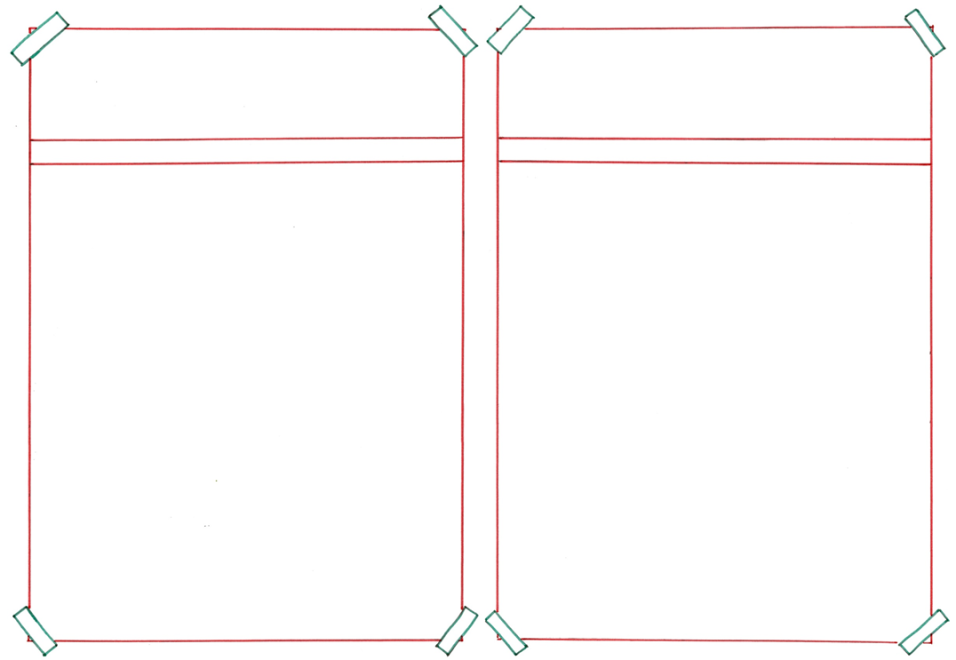 verhelpen
veroorzaken
= de oorzaak van de dingen die volgen

 
 


  
De vader veroorzaakt het verschuiven van de matten.
= herstellen, ervoor zorgen dat het weer in orde komt





De vader en dochter moeten steeds weer verhelpen dat de matten scheef liggen.
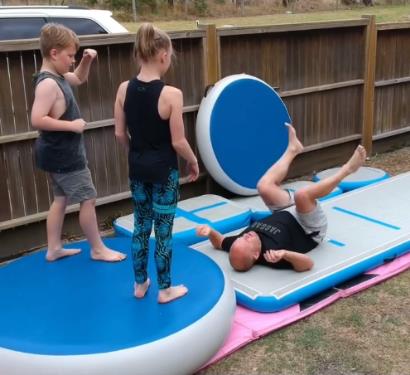 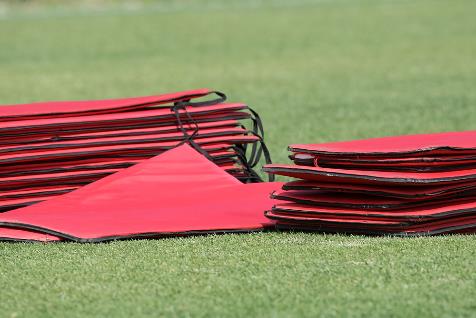 https://www.instagram.com/p/CONArHFnwJN/
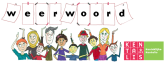 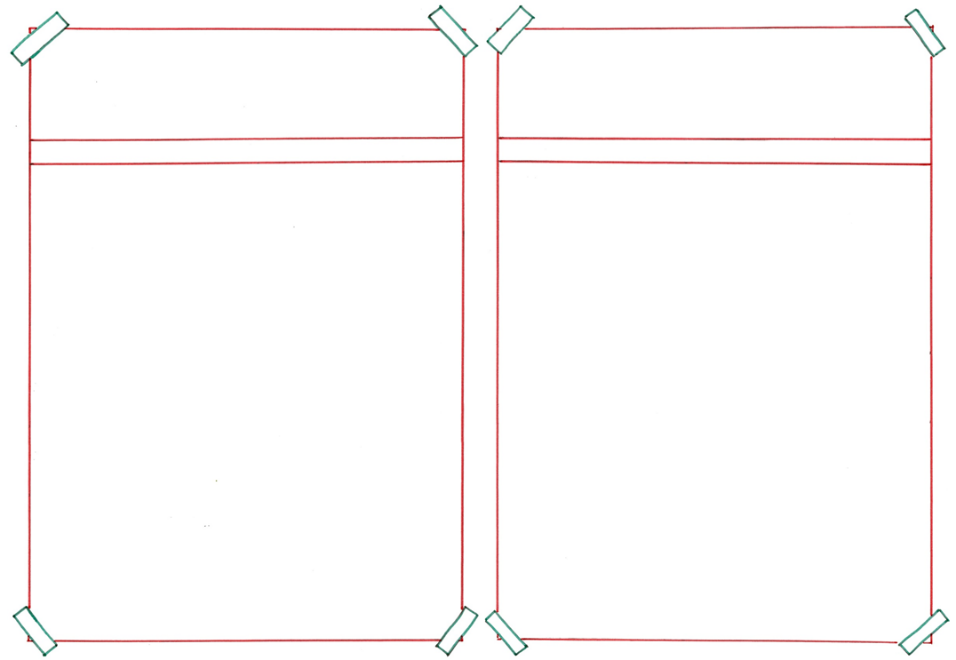 wijden aan
negeren
= besteden aan, veel tijd en aandacht geven
  
 
 

 
    
Hij wijdt al zijn vrije tijd aan het oefenen.
= geen tijd en aandacht geven 
 
 
 
 
  

Mijn buurvrouw is chagrijnig en negeert de geluiden uit de tuin.
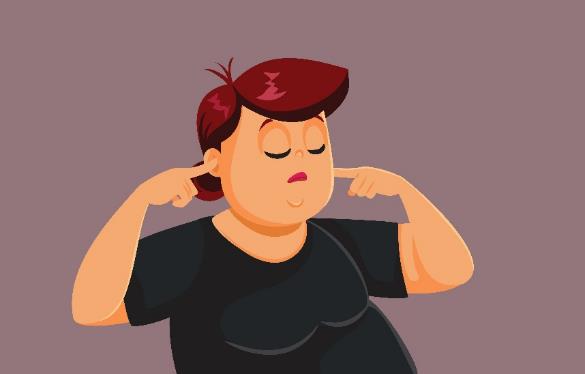 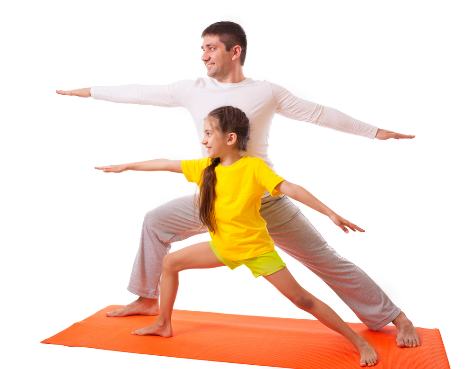 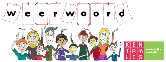 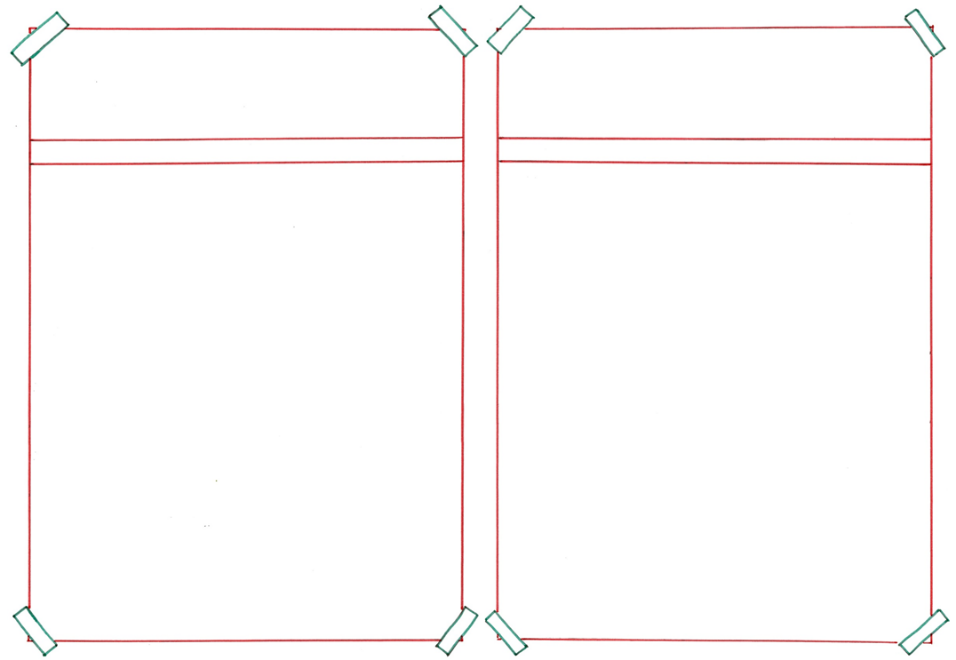 net alsof
daadwerkelijk
= echt


 
  






Na heel veel oefenen lukt het hem daadwerkelijk.
= het is niet zoals het lijkt

 
 



Soms doet hij net alsof het hem gelukt is, maar dan is het niet echt.
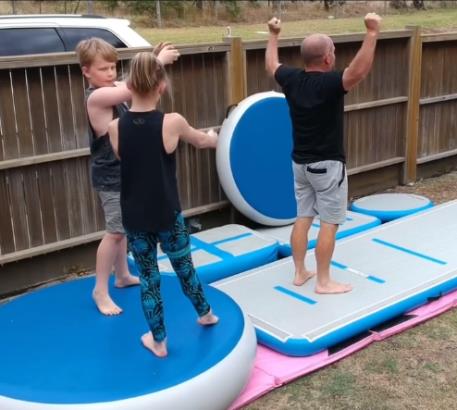 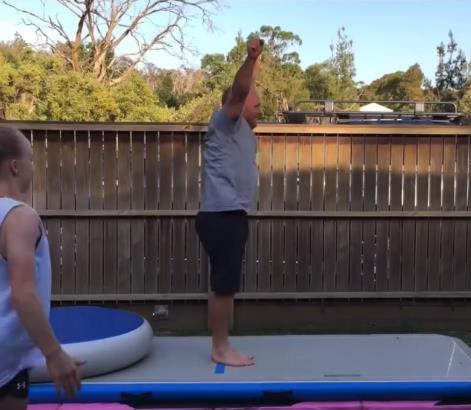 https://www.instagram.com/p/CaJsv3JuIE_/
https://www.instagram.com/p/CaJsv3JuIE_/
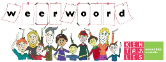 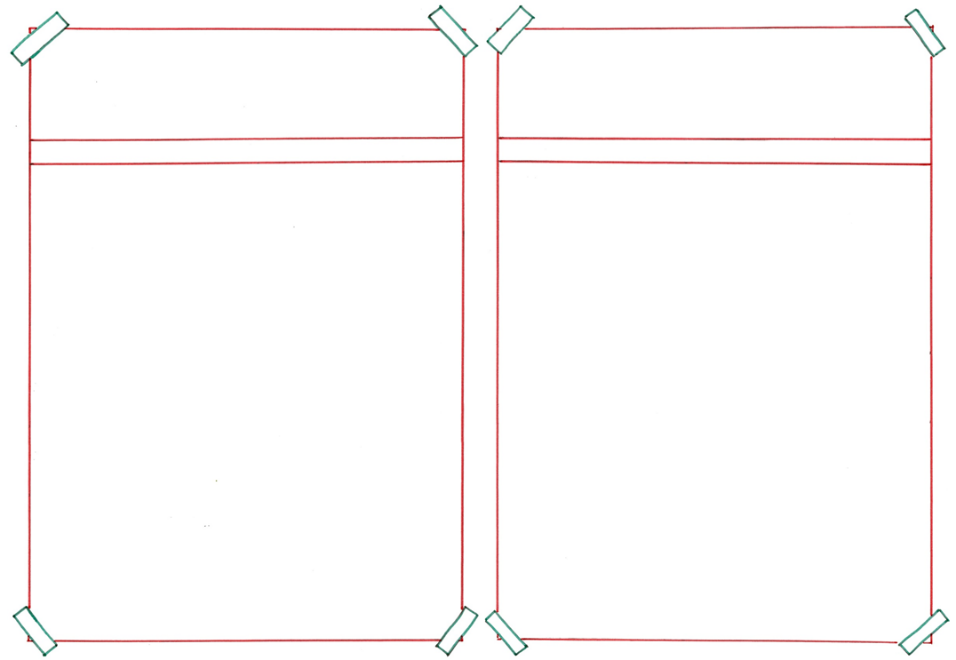 voornaam
onbeduidend
= niet belangrijk
 
 
 
 
 
  


Het is voor de vader onbeduidend hoe vaak hij moet oefenen.
= belangrijk

  
 
 

 

Het is voor de vader het voornaamste dat hij alles hoe dan ook probeert.
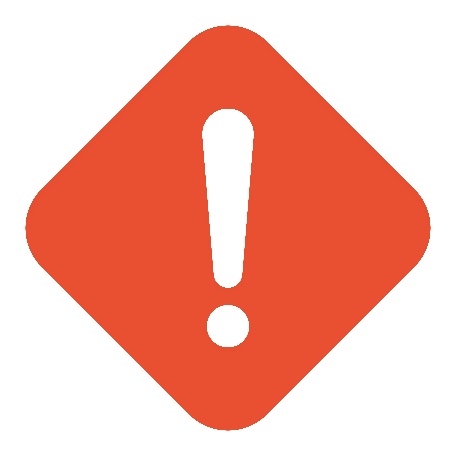 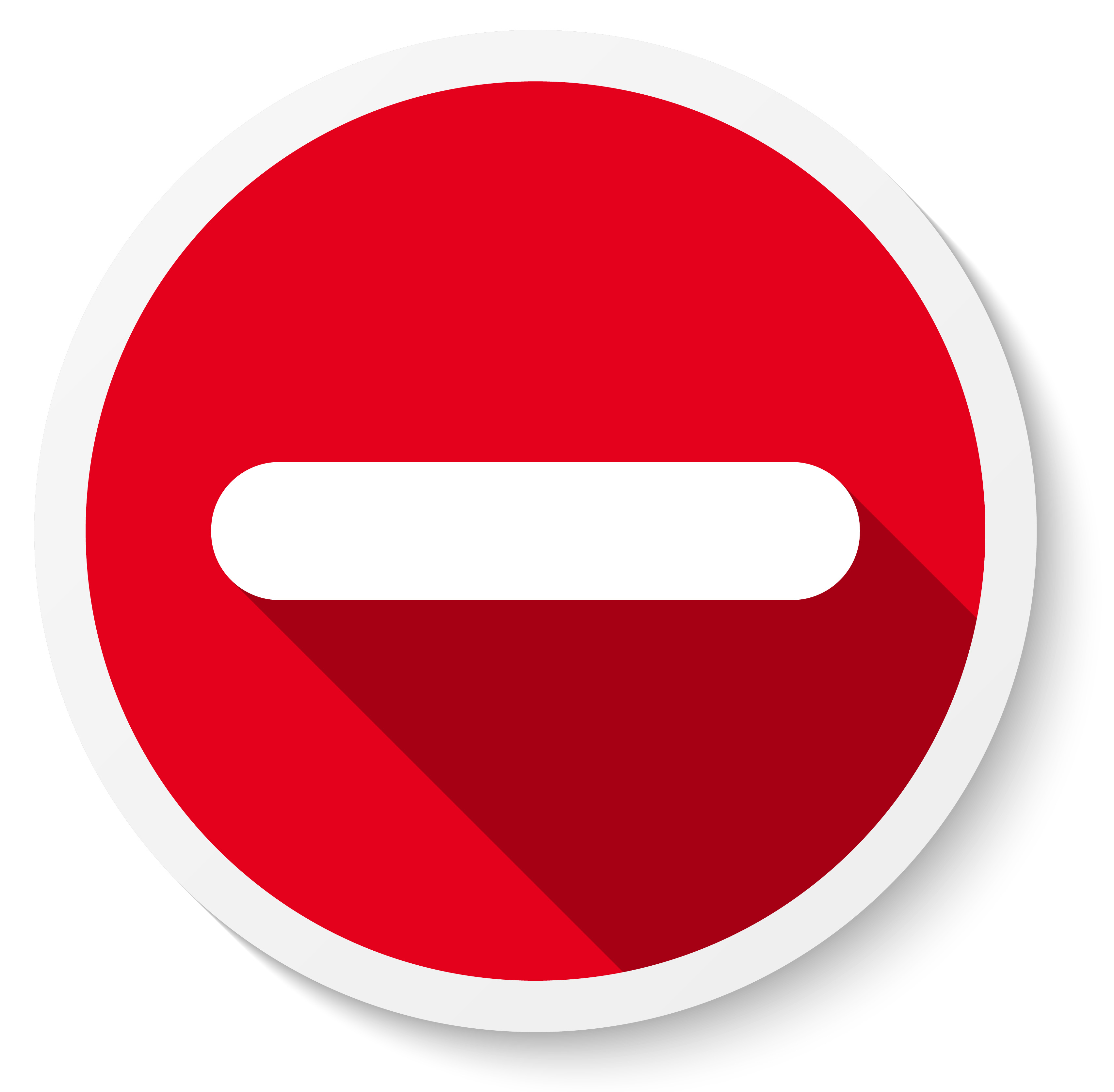 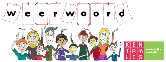 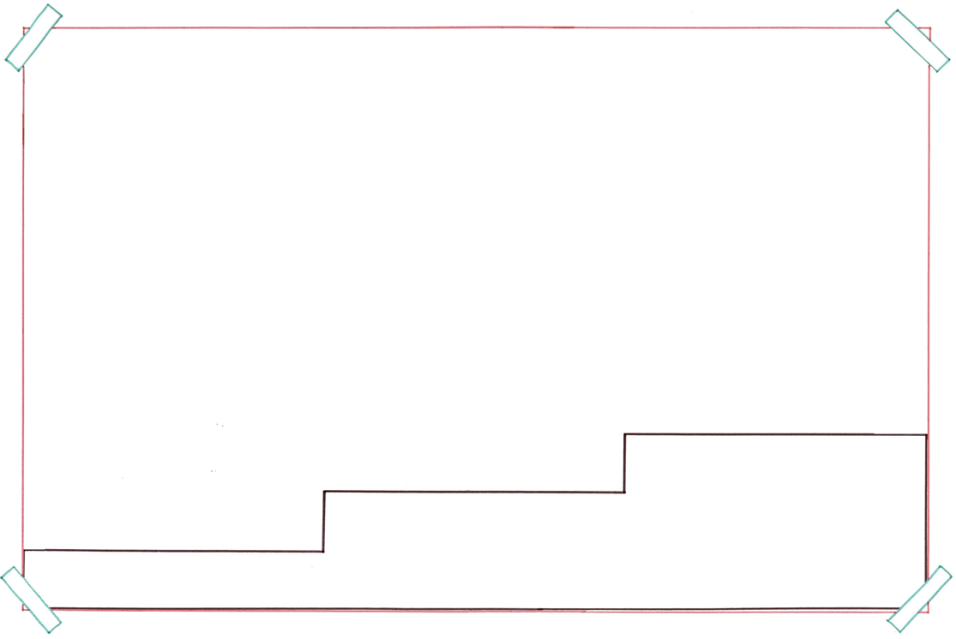 Eerder was de vader heel veel aan het oefenen. Ik weet niet of hij dat momenteel nog doet. Of misschien gaat hij binnenkort wel weer beginnen.
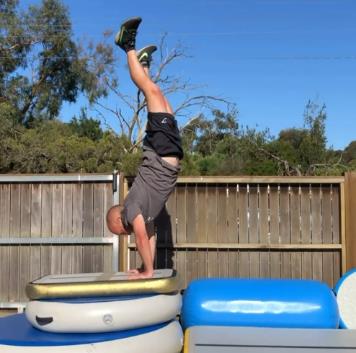 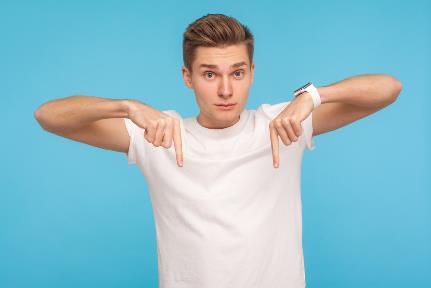 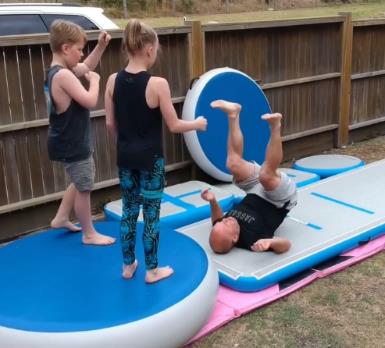 https://www.instagram.com/p/CN1Nr-sHr8q/
binnenkort
momenteel
https://www.instagram.com/p/CN1Nr-sHr8q/
eerder
= op dit moment, tegenwoordig, nu
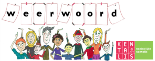 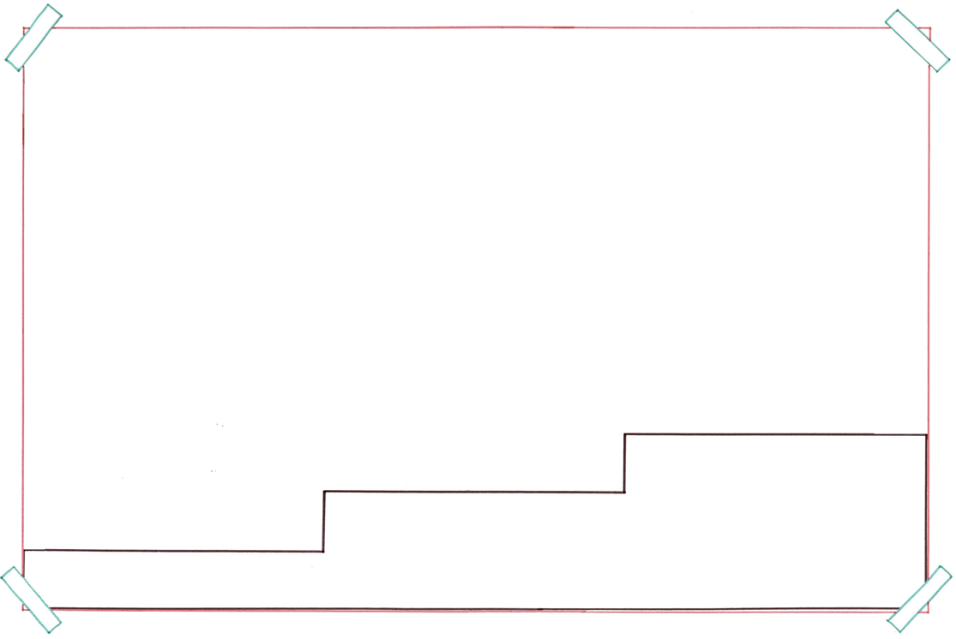 Vrijwel alle oefeningen lukken de vader uiteindelijk.
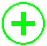 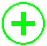 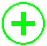 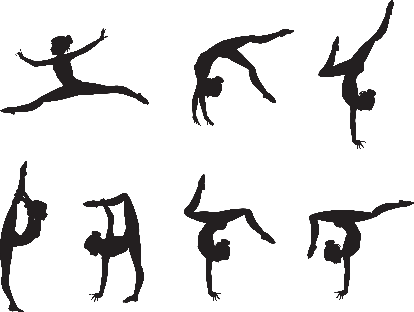 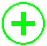 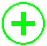 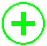 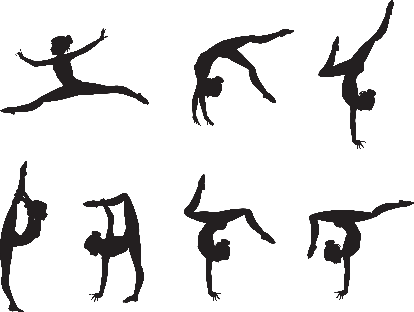 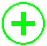 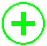 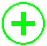 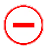 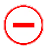 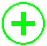 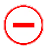 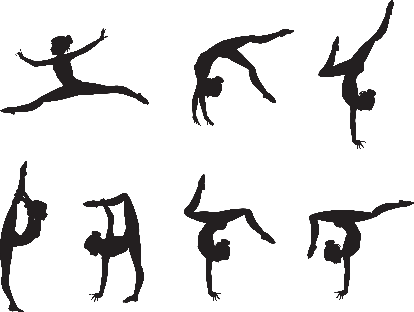 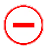 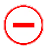 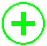 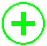 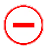 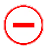 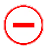 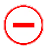 volledig
vrijwel
= helemaal
helemaal niet
= bijna
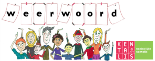 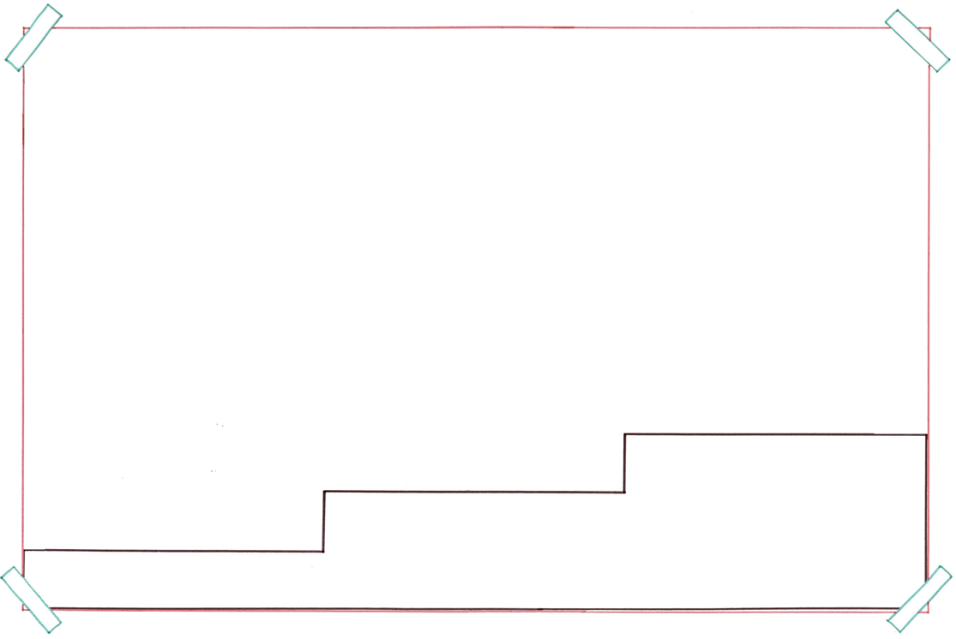 De vader had het idee om zijn dochter na te doen. Na veel pogingen was het resultaat best goed.
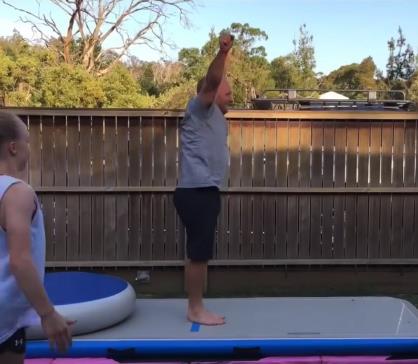 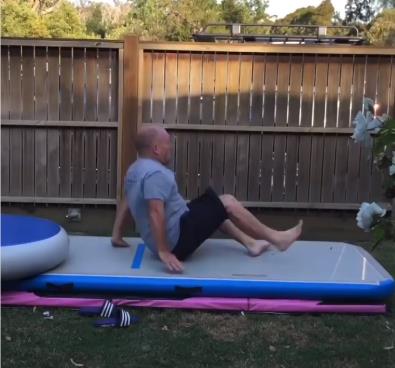 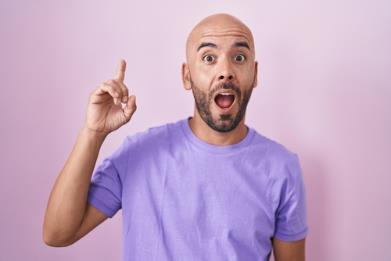 https://www.instagram.com/p/CaJsv3JuIE_/
het resultaat
https://www.instagram.com/p/CaJsv3JuIE_/
de poging
het idee
= de keer dat je iets probeert
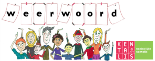 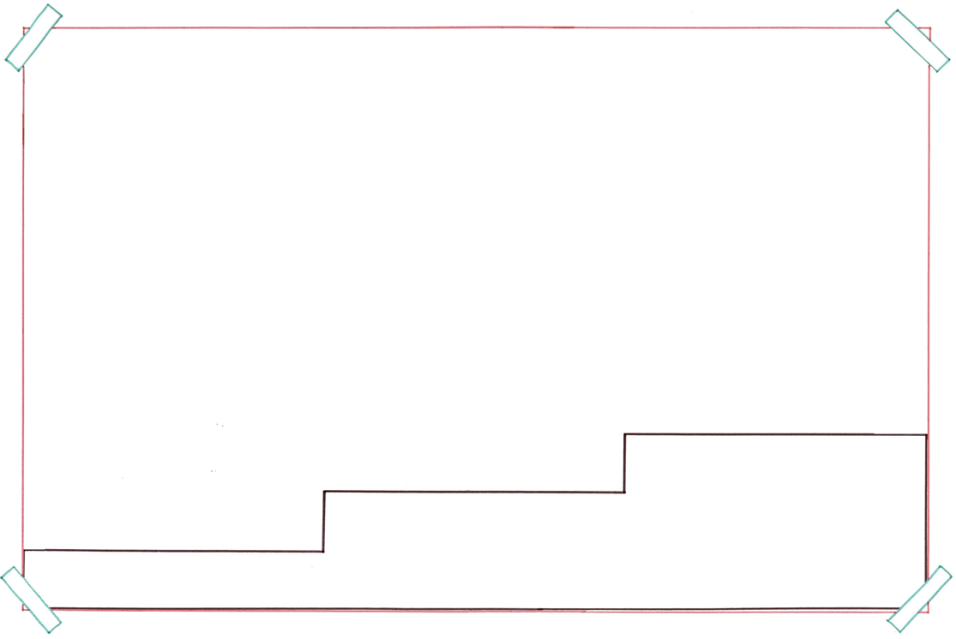 De vader heeft zijn plan gerealiseerd. De oefening is hem gelukt.
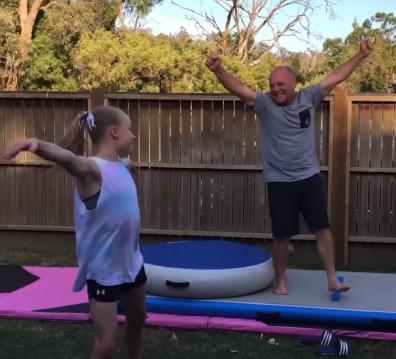 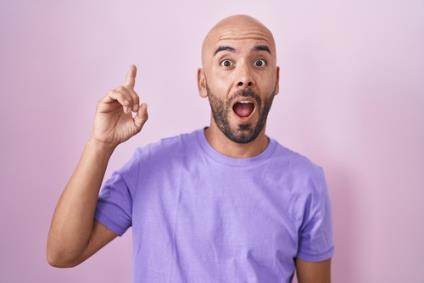 https://www.instagram.com/p/CaJsv3JuIE_/
realiseren
= zorgen dat iets echt gebeurt
het plan
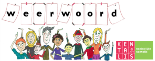 afkomstig zijn van= komen van









De matten die ze gebruiken zijn afkomstig van de turnhal van de dochter.
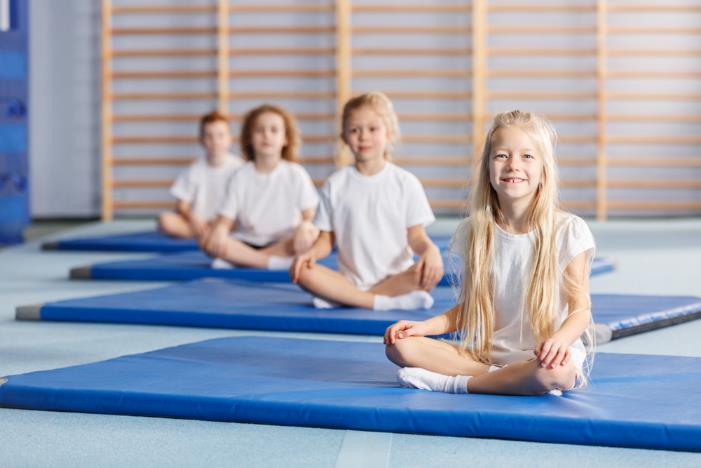 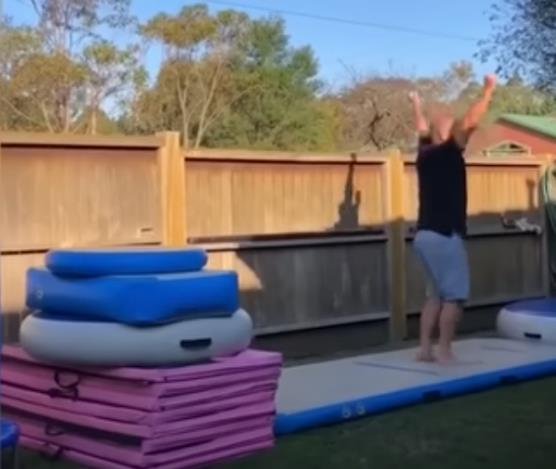 https://youtu.be/Gq-uf1UhWp0?si=6239yqxFqRhWVG_J
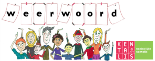